Inventory of Traits Pictures
1. I have detached earlobes.
attached earlobe
detached earlobe
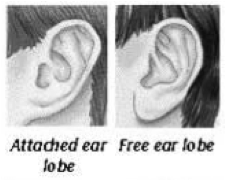 2. I can roll my tongue.
rolled tongue
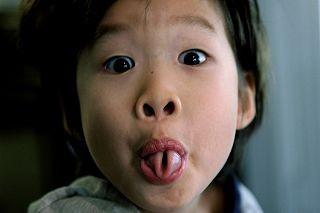 3. I have dimples.
dimples
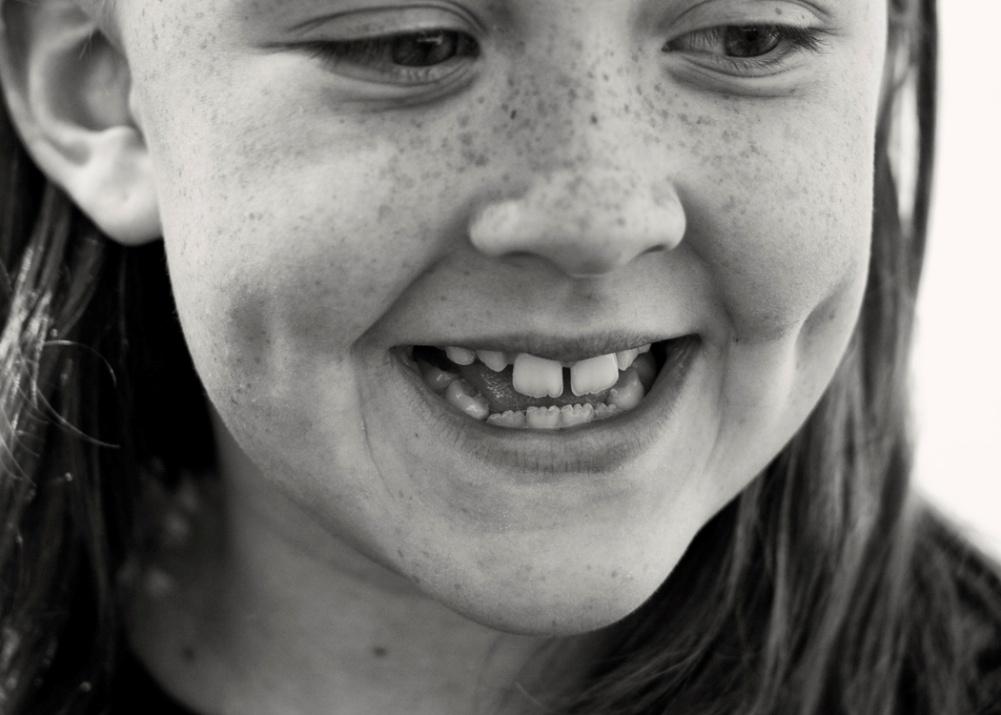 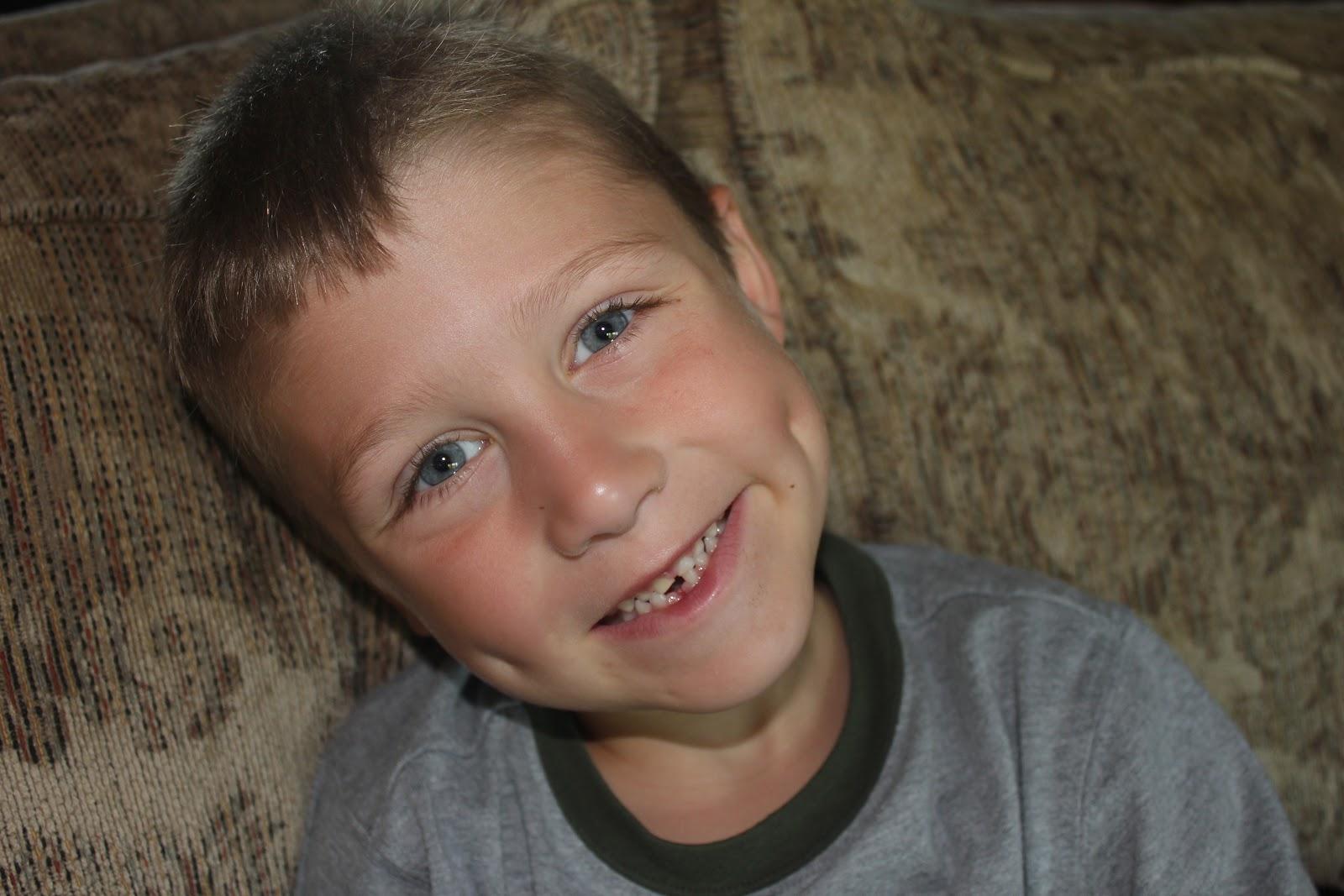 4. I am right-handed.
right-handed
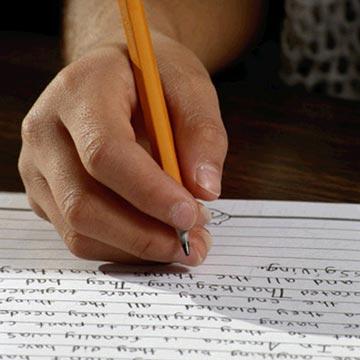 5. I have freckles.
freckles
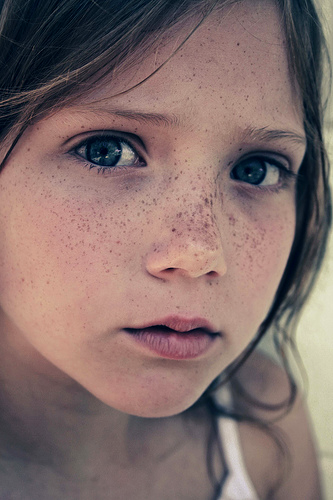 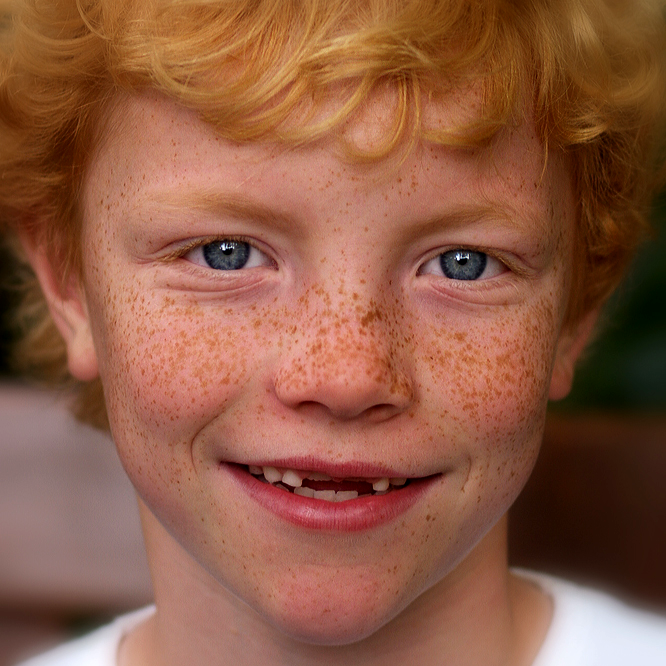 6. I have naturally curly hair.
curly hair
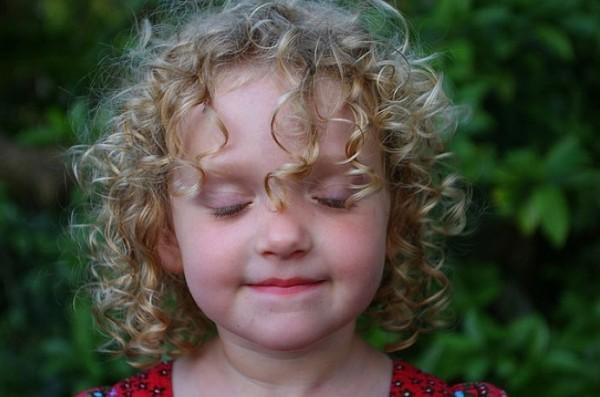 7. I have a cleft chin.
cleft chin
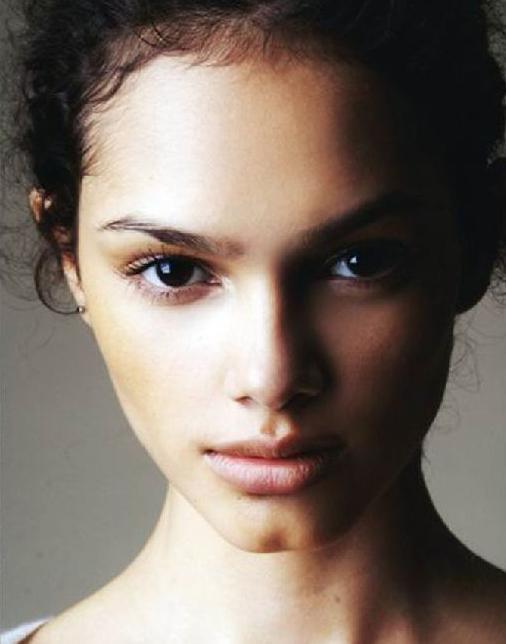 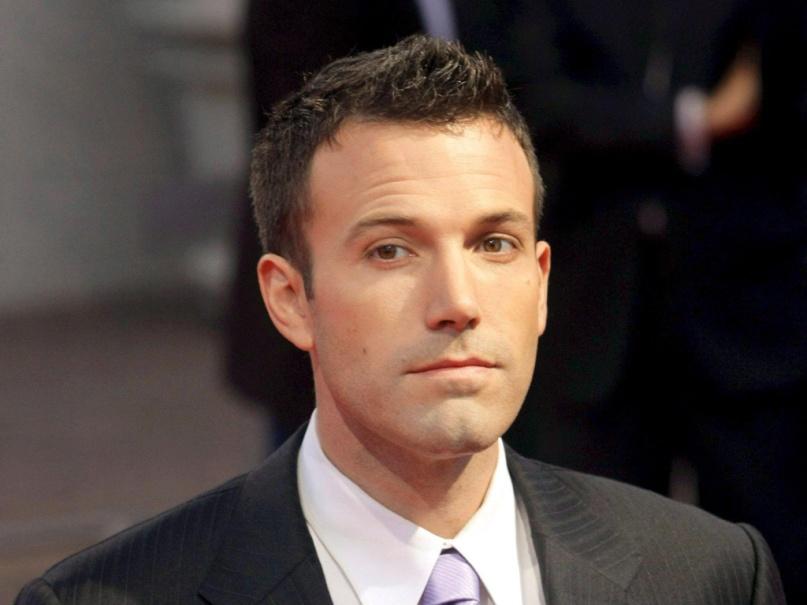 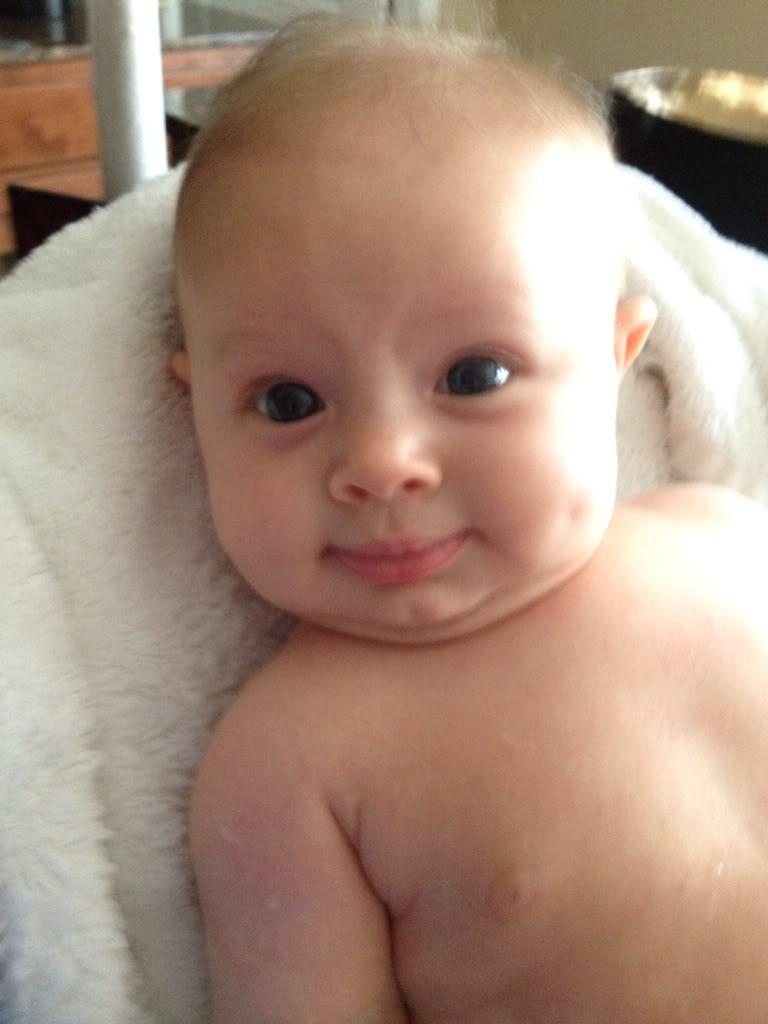 8. I have allergies.
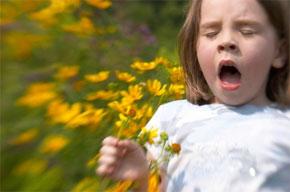 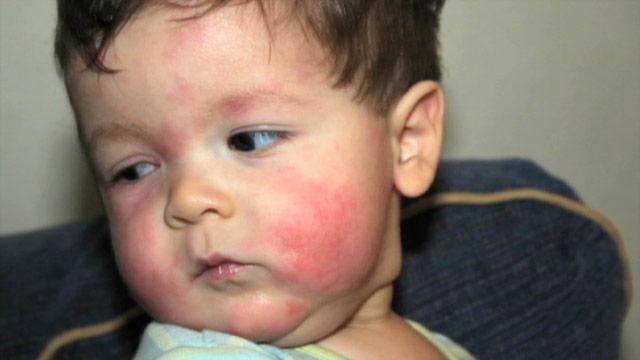 9. I cross my left thumb over my right when I clasp my hands together.
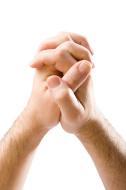 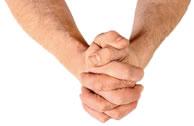 10. I can see the colors red and green. (I am not color blind)
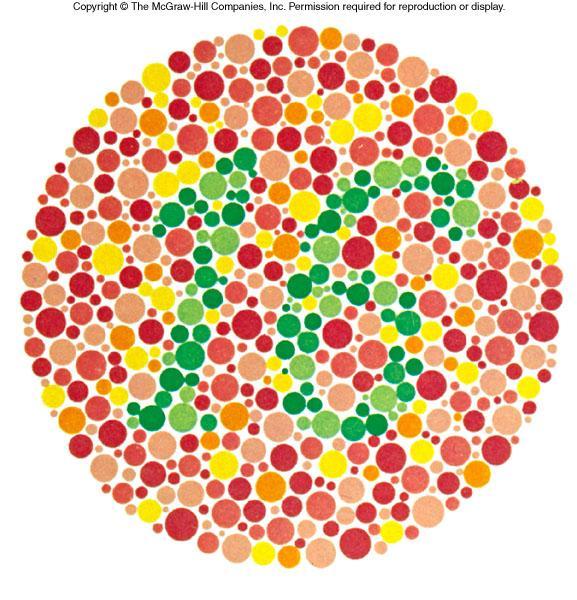 11. The hairline on my forehead is straight.
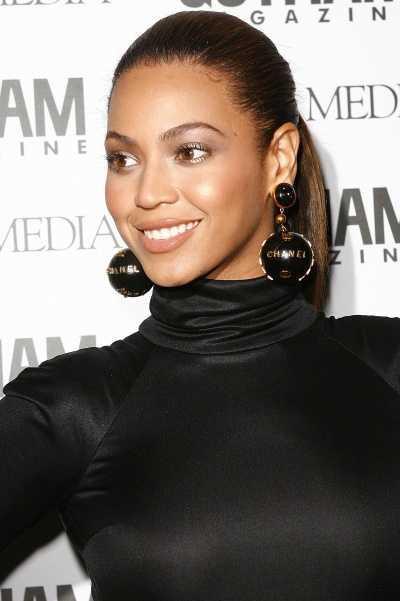 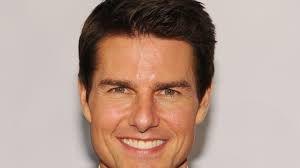 12. I am a:       (male)        (female)
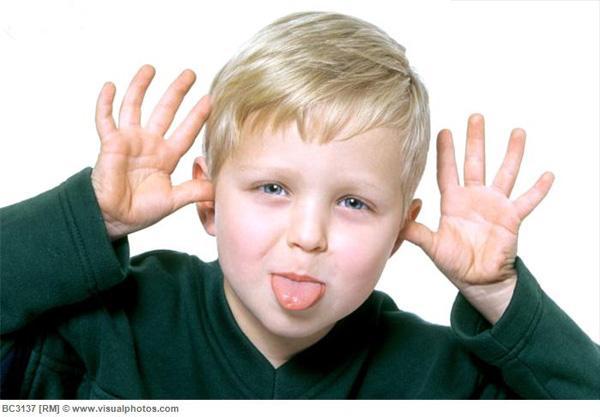 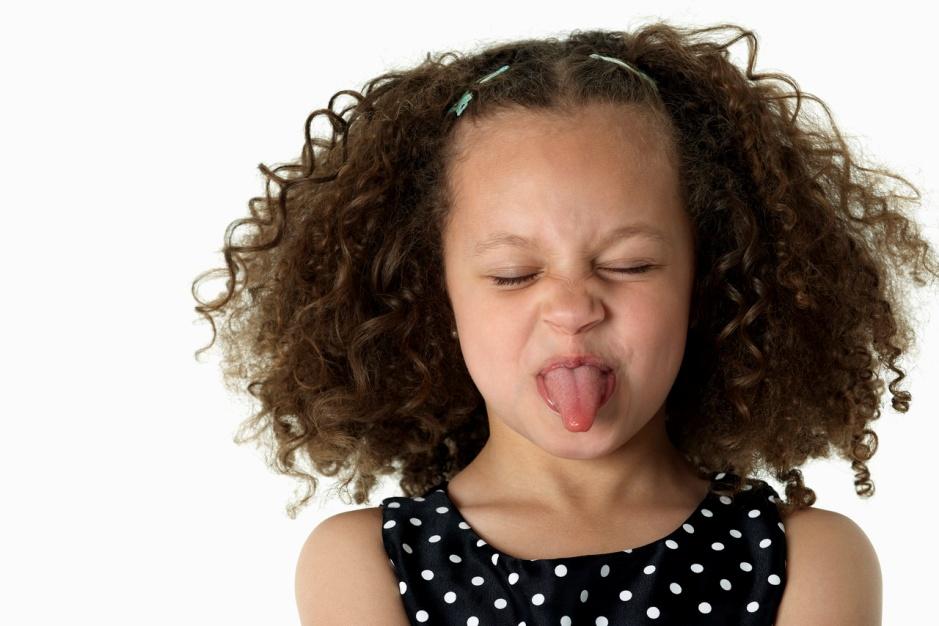